PLANIFICACIÓN  CLASES VIRTUALESCIENCIAS NATURALES 5° AÑO BÁSICOSEMANA N° 31FECHA : 28-10-2020
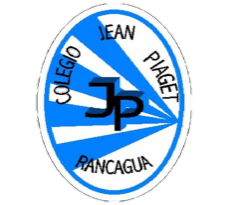 Colegio Jean Piaget
Mi escuela, un lugar para aprender y crecer en un ambiente saludable
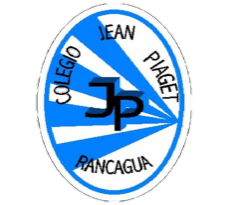 Reglas clases virtuales
Cuando inicies sesión debes mantener la cámara encendida.
Debes mantener el micrófono apagado y sólo activarlo cuando respondas a la lista, te hagan alguna pregunta o tengas alguna duda. 
Preséntate con vestimenta adecuada para la clase.
El chat es sólo para escribir alguna pregunta o duda que tengas.
No consumas alimentos mientras estés en clases
El apoderado o adulto puede estar a su lado. Pero no debe interrumpir las clases.
Importante:
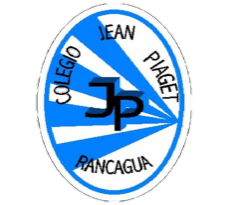 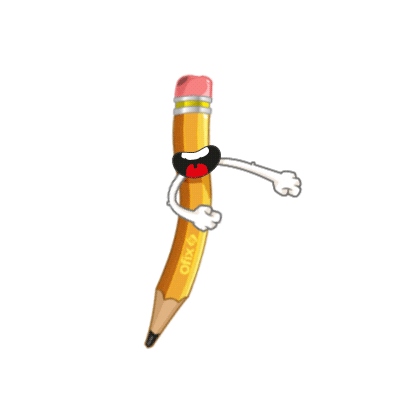 Cuándo esté la animación de un lápiz, significa que debes escribir en tu cuaderno
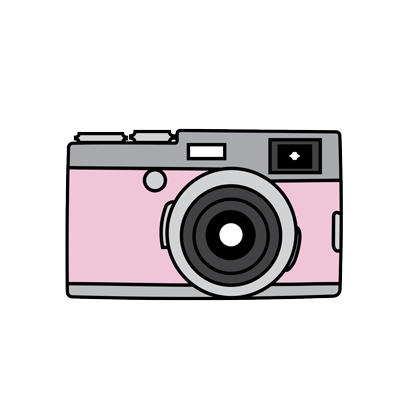 Cuándo esté esta animación de una cámara fotográfica, significa que debes mandar reporte sólo de esa actividad (una foto de la actividad)
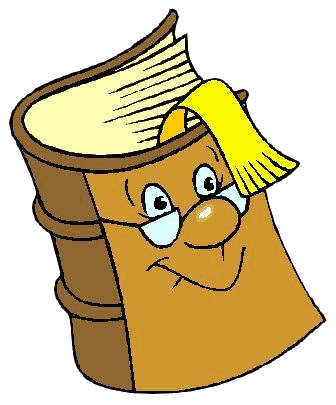 Cuándo esté esta animación de un libro, significa que debes trabajar en tu libro de Ciencias Naturales
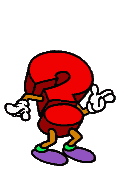 Cuándo esté esta animación de un signo de pregunta, significa que debes pensar y analizar, sin escribir en tu cuaderno. Responder de forma oral.
Objetivo de la clase:
Explicar la importancia de la energía eléctrica en nuestra vida y como podemos ayudar a cuidarla.
InicioActivación Conocimientos Previos
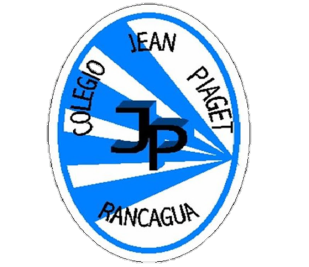 Nombra conductas que nos ayuden al ahorro de energía.
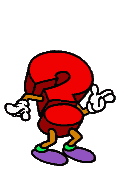 Motivación
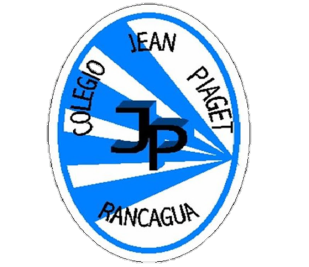 Ahora… Te invito a ver un video de
Cuidemos la electricidad
https://www.youtube.com/watch?v=LyK3F7PLzAg
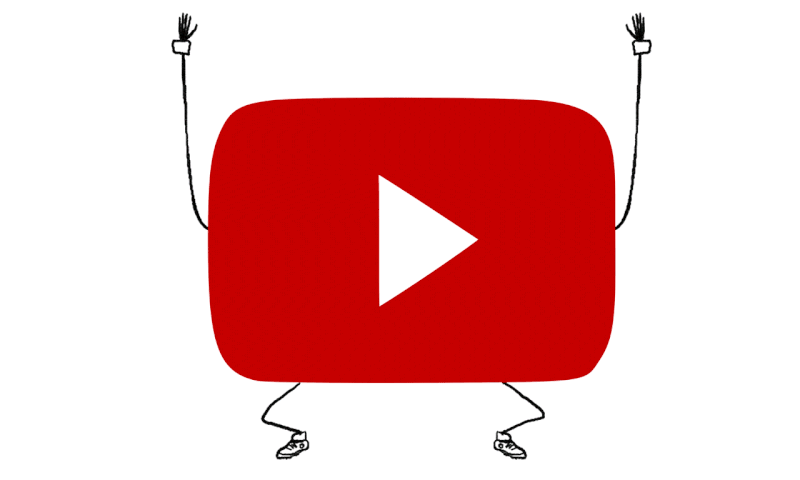 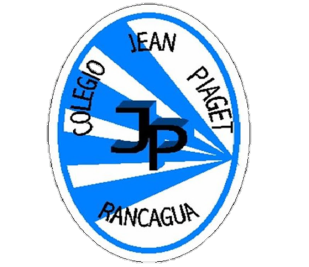 Desarrollo de la clase
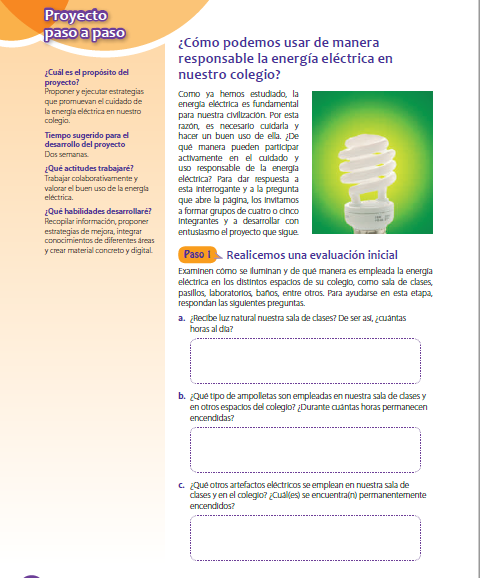 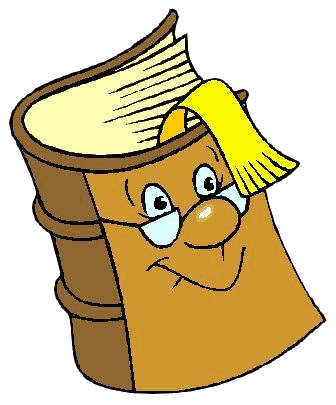 166
Como grupo curso… analicemos
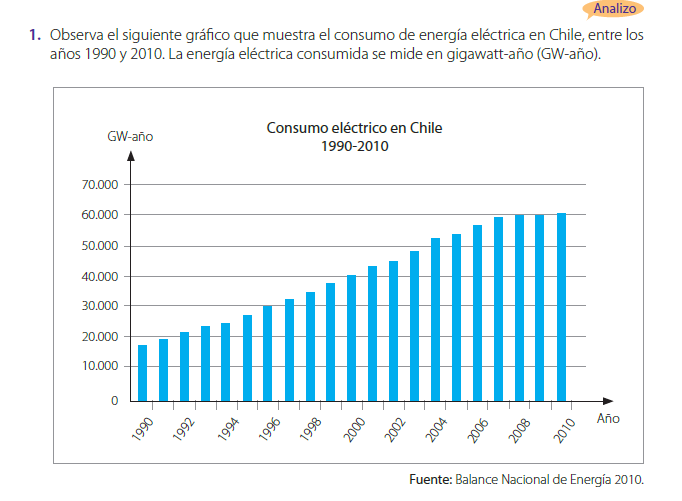 a. ¿De qué forma ha variado el consumo de energía eléctrica en Chile con el tiempo?
b. ¿Entre qué años el consumo de energía no varió sustancialmente?
c. ¿Qué cantidad de energía eléctrica estimas que se consumirá en Chile el año 2020?
TICKET DE SALIDA
ASIGNATURA: CIENCIAS NATURALES 5°
OA 11 Priorizado Nivel 1: IE3- IE4
SEMANA 31
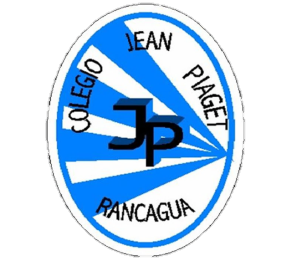 CIERRE
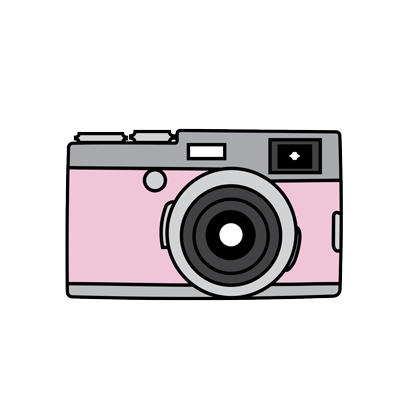 Nombre: _______________________________________
Nombra al menos 2 conductas que ayuden al ahorro de energía.

 
Explica y da 2 ejemplos de ¿Por qué la energía es tan importante en nuestra vida?
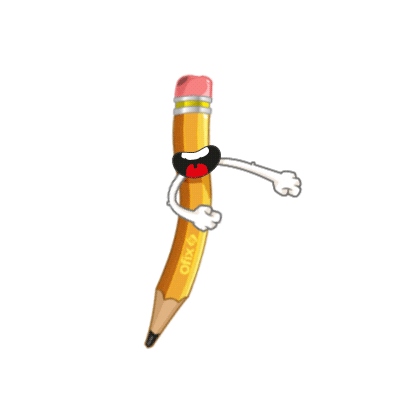 Enviar fotografía de las respuestas al: 
Correo: adelina.elgueta@colegio-jeanpiaget.cl
Celular:  +56933639868